RYSY A PORUCHY OSOBNOSTI
PORUCHA OSOBNOSTI
Soubor trvalých povahových odchylek.
Některé vlastnosti příliš zdůrazněny a jiné naopak ustupují do pozadí.
Pacient nemá náhled, problém naopak vidí ve svém okolí. 
Kvůli stereotypním způsobům chování mají tito lidé problém s mezilidskými vztahy.
Poruchy osobnosti se rozvíjejí během dospívání a přetrvávají po celý život. 
RYSY OSOBNOSTI
Každý člověk má nějaké osobnostní rysy, blížící se z dálky některé z poruch.
Tyto rysy nejsou dobré nebo špatné – jen se hodí nebo nehodí v určité situaci.
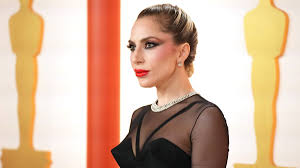 HISTRIONSKÁ PORUCHA OSOBNOSTI
Lidé trpící histrionskou poruchou se zpravidla chovají teatrálně a neustále vyhledávají okamžiky, kdy mohou být středem pozornosti. 
nadměrně soustředí na to, jak působí na druhé. Jsou přesvědčeni o tom, že si jich druzí budou vážit jen v případě, že budou zábavní a přitažliví. 
Soustředí se proto na fyzickou přitažlivost a jsou neustále nespokojení s tím, jak vypadají. 
Mívají tendenci k sexuálnímu svádění, ale bývají často frigidní. 
Vyjadřují přehnaně emoce, ačkoli je prožívají jen mělce.
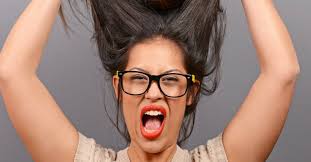 ZÁVISLÁ PORUCHA OSOBNOSTI
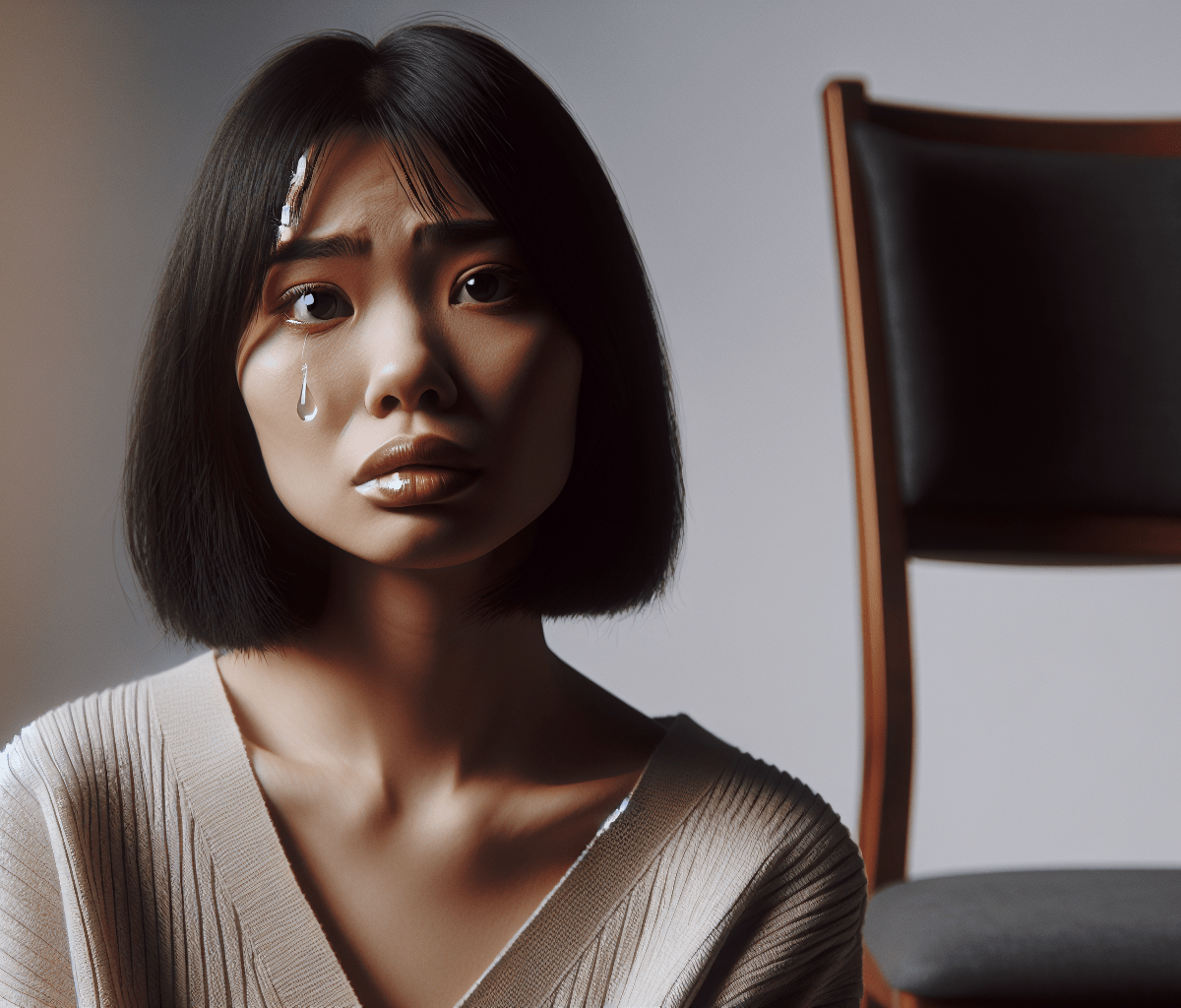 Jak už z názvu vyplývá, postižený pěstuje závislé vztahy.
Ponechává odpovědnost za důležitá životní rozhodnutí osobám, na nichž visí, a upozaďuje před nimi své vlastní potřeby. 
Téměř nic po těchto lidech nepožaduje,(kromě převzetí zodpovědnosti za celý jeho život). 
sám se cítí bezmocný a je přesvědčen, že se bez pomoci jiných neobejde.
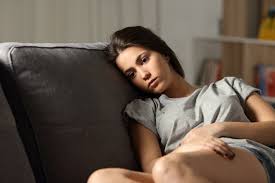 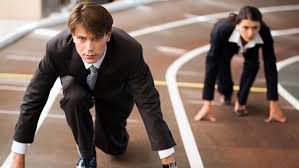 IMPULZIVNÍ PORUCHA OSOBNOSTI NEBO  (ADHD)
Tito lidé mají nutkání jednat neuváženě a nepředvídatelně.
Čekání jim působí pravá muka.
Jednají dříve než myslí. 
Často se dostávají do konfliktu s ostatními.
Špatně snášejí kritiku. 
Jsou náchylní k výbuchům zlosti a agresivity, ale to zdaleka neznamená, že jsou zlí, často se později omlouvají.
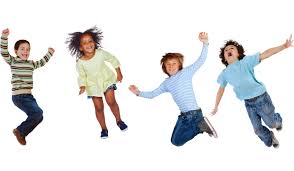 HRANIČNÍ PORUCHA OSOBNOSTI
Jedinci se v sobě nevyznají. Cítí se ztracení a nevědí, co by je zbavilo pocitu utrpení.
 Nemají jasně určené hranice mezi sebou a okolím.
 Navazují velmi intenzivní vztahy, které jsou vzápětí schopní úplně zavrhnout.
Zároveň mají strach z opuštění, opakovaně tak vyhrožují sebepoškozením a dopouštějí se demonstrativních pokusů o sebevraždu.
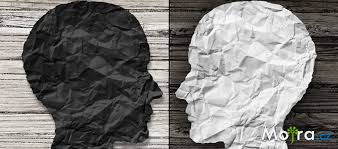 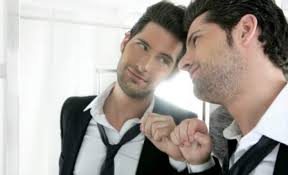 NARCISTICKÁ PORUCHA OSOBNOSTI
Projevuje se přehnaným pocitem vlastní důležitosti, který má kompenzovat velkou vnitřní nejistou o své hodnotě. 
Jedinci, kteří se s touto poruchou potýkají, věří ve vlastní výjimečnost a také v to, že je dokáží pochopit jen jiní výjimeční jedinci.
Potřebují neustálý obdiv, chovají se arogantně a od ostatních očekávají předností zacházení. 
Často jednají arogantně, neumí používat empatie a v zápalu boje o vlastní důležitost neváhají  využívat ostatní ke svému prospěchu.
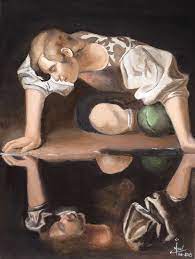 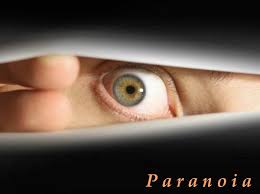 PARANOIDNÍ PORUCHA OSOBNOSTI
Jedinci, kteří se potýkají s paranoidní poruchou osobnosti bývají přehnaně vztahovační
mají pocit, že jim jejich okolí škodí.
Přátelské chování překrucují a vykládají si ho jako negativní. 
Tito lidé bývají nedůvěřiví a svého partnera opakovaně podezřívají z nevěry.
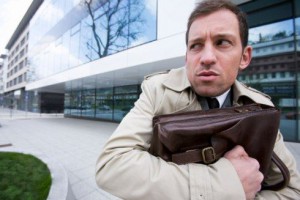 DISOCIÁLNÍ PORUCHA OSOBNOSTI
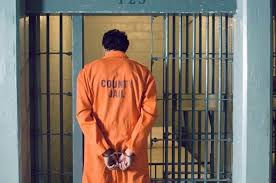 Tato porucha je typická pro kriminální recidivisty, kteří tvoří její naprostou většinu. 
Typicky se jedná o lidi, kteří jsou necitliví ke druhým, nezodpovědní a reagují agresivně. 
Nerespektují sociální normy a nemají pocit viny. Naopak ji svádějí na ostatní. 
Snadno navazují povrchní vztahy, nejsou ale schopni je dlouhodobě udržet, neumí se také poučit z vlastních chyb.
SCHIZOIDNÍ PORUCHA OSOBNOSTI
distancování se od citových a sociálních kontaktů. 
Jedinci dávají přednost samotě a fantazijním představám. 
Nejsou schopní vyjadřovat své city a zažívat radost. 
Jsou přesvědčeni o tom, že vztahy nic nepřináší, a tak budou mnohem šťastnější jako samotáři. 
Mezi další příznaky patří: Emoční chlad, lhostejnost ke chvále a kritice, uzavřenost, malý zájem o sex
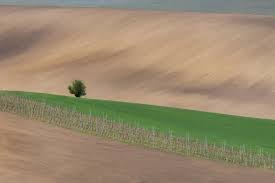 ANANKASTATICKÁ PORUCHA OSOBNOSTI
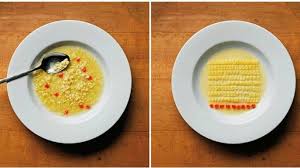 Projevuje se podobně jako OCD, tedy nadměrnou opatrností, pořádkem a přísnými pravidly, 
Na rozdíl OCD, jsou vša jedinci s touto poruchou na své vlastnosti pyšní. 
Důvodem pro jejich organizovanost je to, že cítí úzkost vždy, když nemají vše pod kontrolou. 
Mezi další příznaky patří: Nadměrná svědomitost, moralizování ostatních, vtíravé myšlenky a nápady, přehnaná organizace.
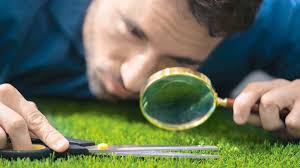 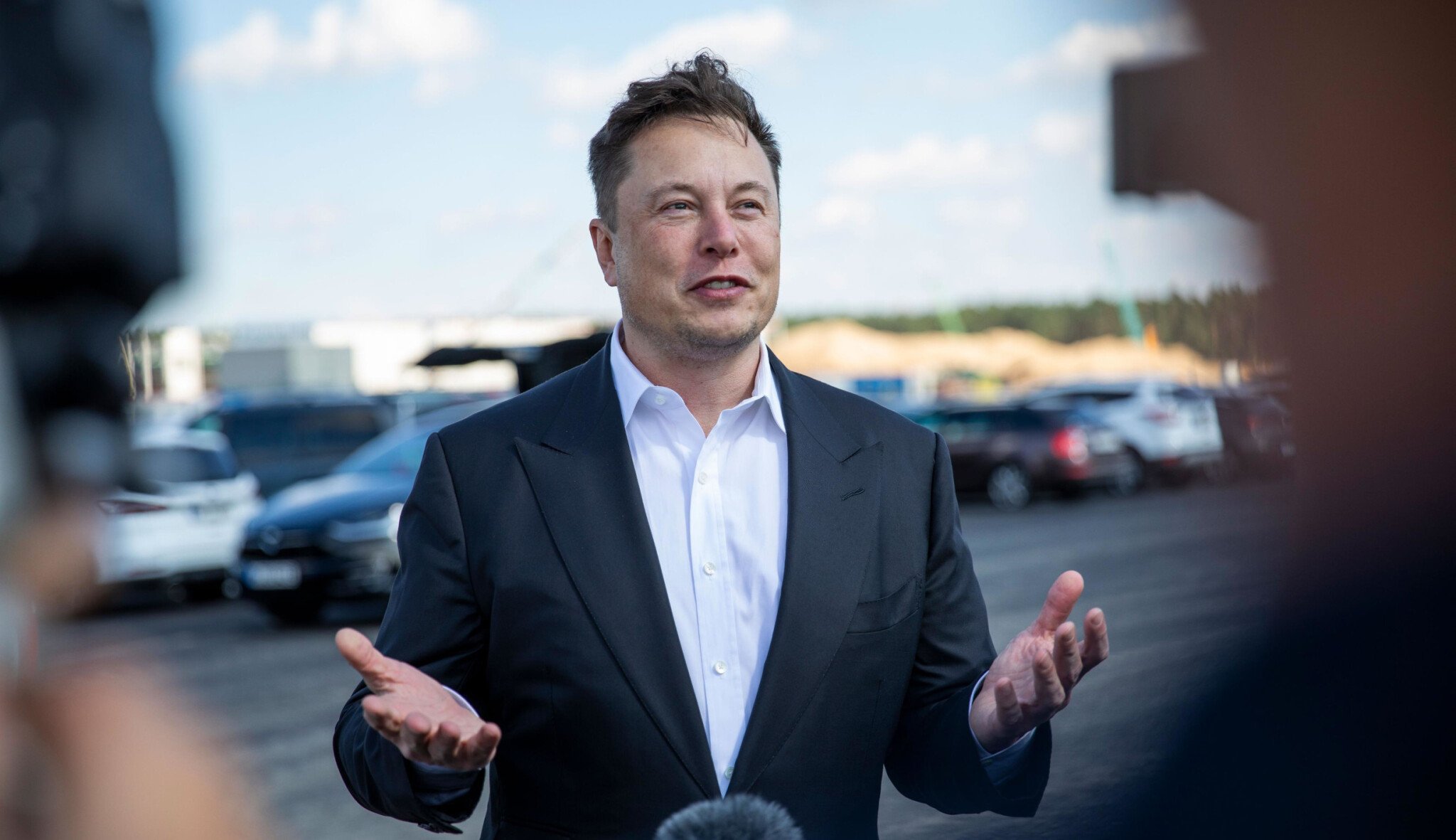 Aspergerův syndrom
Lidem docela rozumí, často se o ně zajímá, chtěl by být v kontaktu.
Zná pocit soucitu, zná pocit viny.
V sociálních situacích je velmi nešikovný a neomalený.
Často při oslovení cizí osobou ztuhne, nereaguje, je v úzkosti.
Bývá senzorická hypersenzitivita (materiály, světla, zvuky)
Nedodržení některých jeho zvláštních rituálů způsobuje velkou úzkost, může nastat až afektivní záchvat a agresivita.